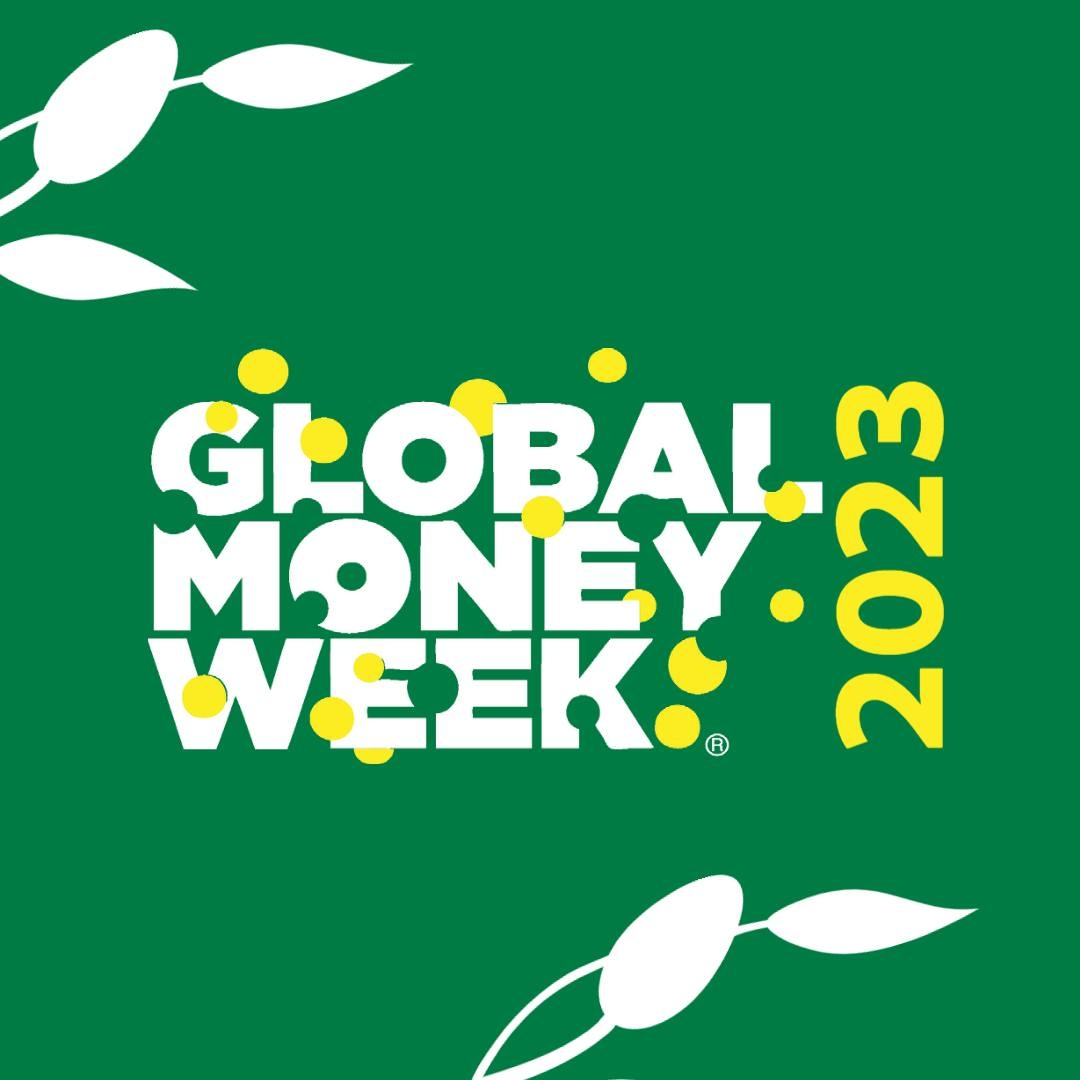 Liceul  Tehnologic  Dimitrie  Filipescu,  Buzau
CLUBUL  MICILOR  BANCHERI
PLANIFICĂȚI  BANII,  PLANTEAZĂȚI VIITORUL  !
Clasa I
Prof.înv.primar Matache Larisa
#GlobalMoneyWeek2023
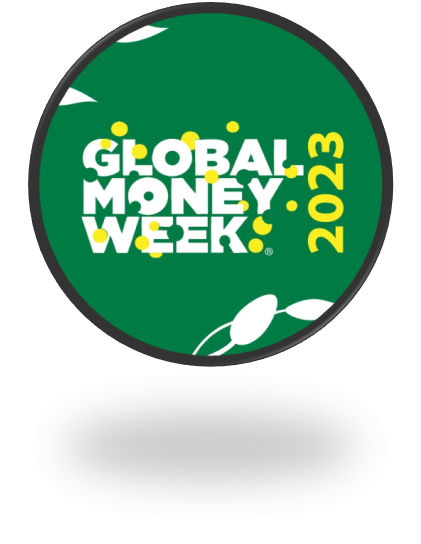 La început a fost.......TROCUL.
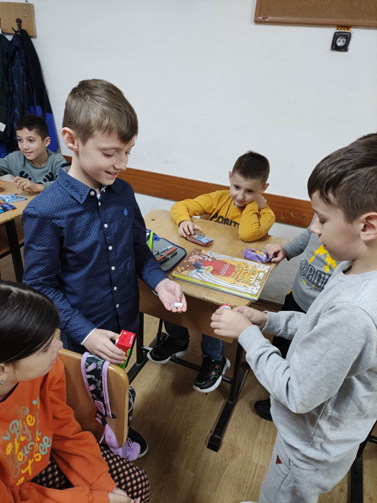 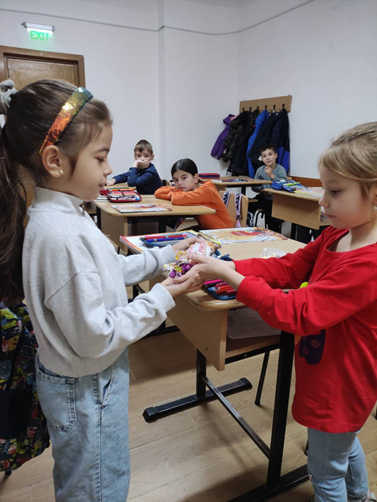 De la troc la bani
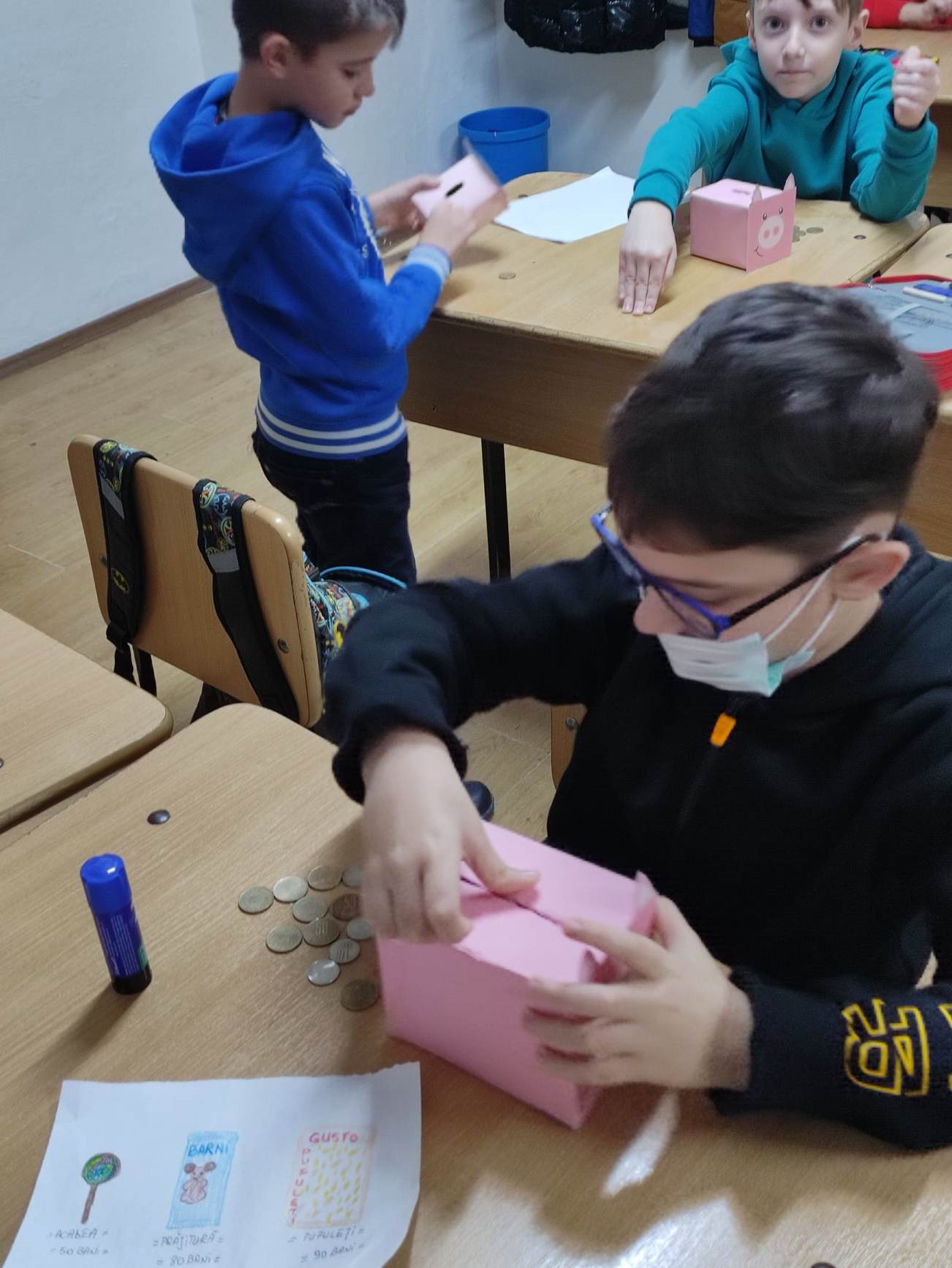 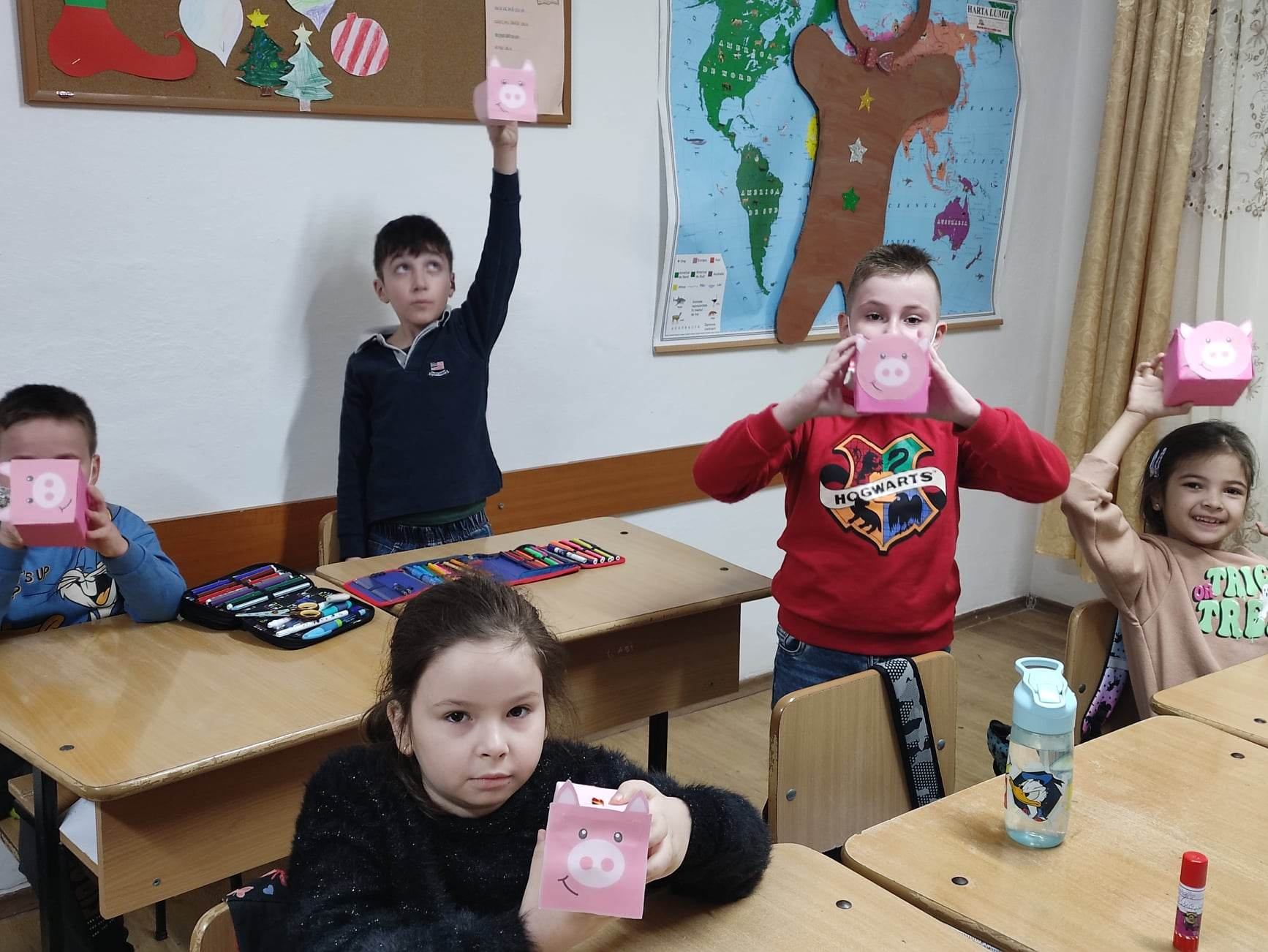 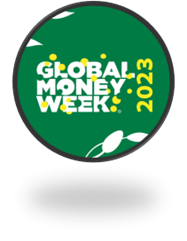 Economisim  inteligent pentru 
un viitor sigur.
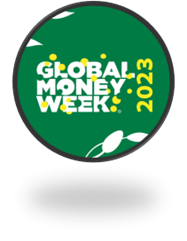 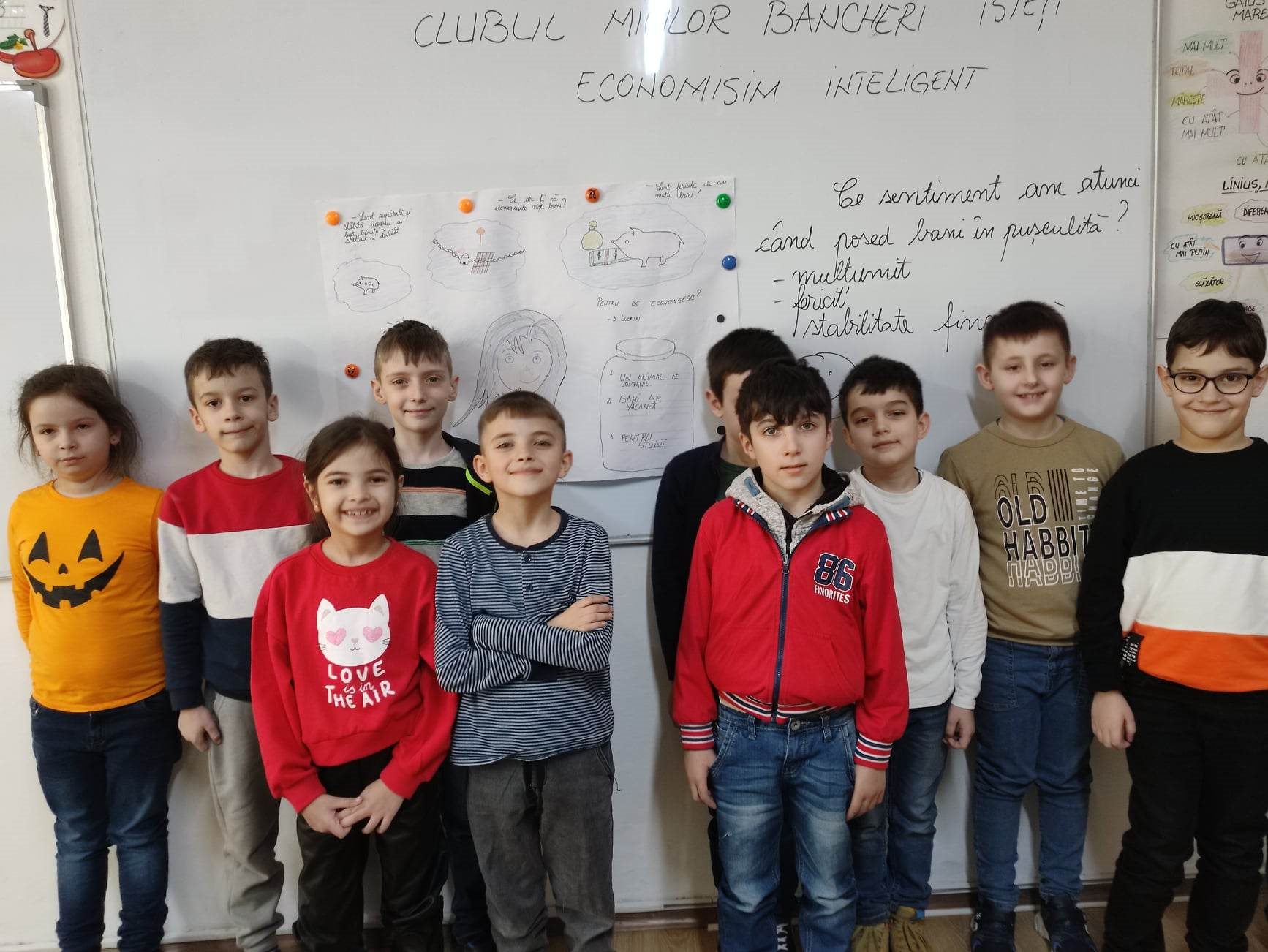 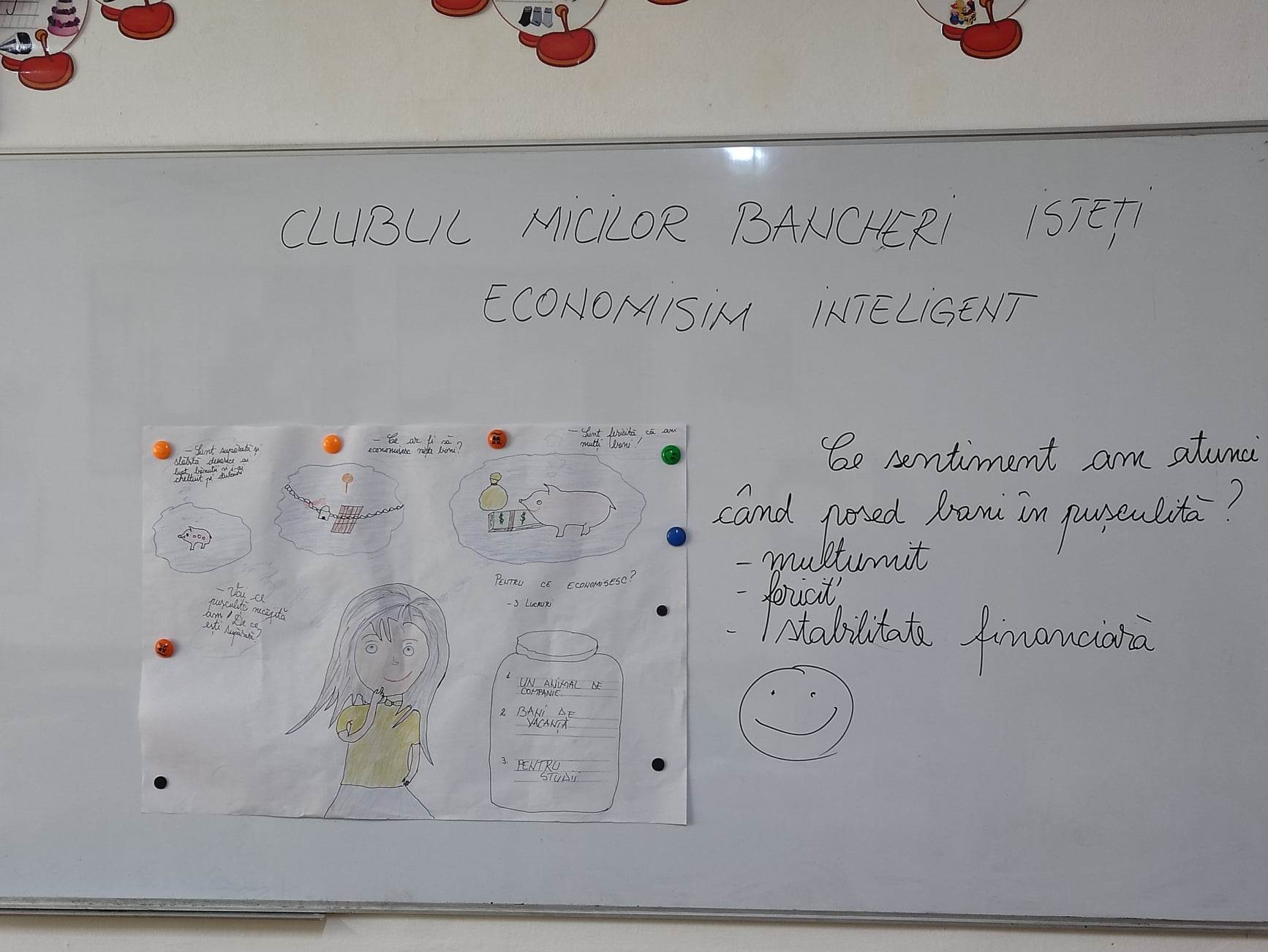